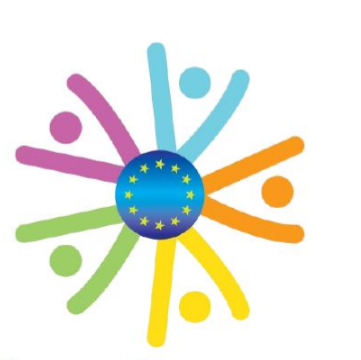 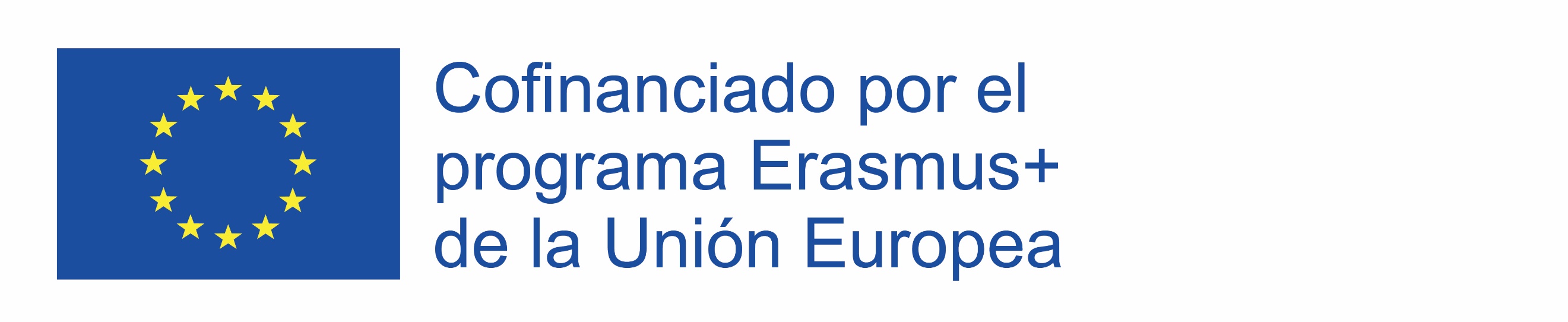 PROYECTO ERASMUS+ KA2“LLAVE MAESTRA: ABRIR PUERTAS, DERRIBAR MURALLAS” (2017-1-IT02-KA219-036464)Resultados Cuestionario Intermedio
Inclusión- Italia
¿¿Te sientes satisfecho/a de tu participación en el encuentro?
Grado de satisfacción de los resultados
Grado de satisfacción de las actividades
Puntuación general